Supplemental Figure 1. Radioactivity in liver (a) and blood (b) in each group
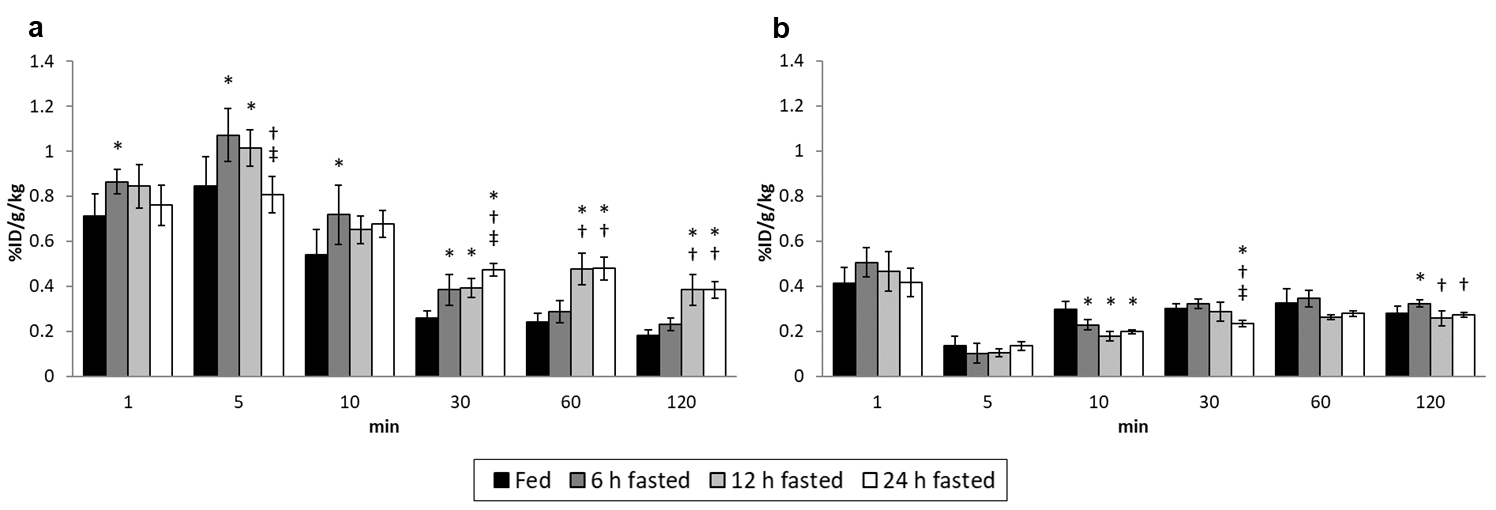 Data represent mean ± SD (%ID/g/kg, n = 5–15/time point for each group). Two-way factorial ANOVA showed significant changes in hepatic radioactivity with feeding condition (F = 52.63; p < .0001) and each time point (F = 293.42; p < .0001). Interaction between the effects of the feeding condition and the time point was observed (F =6.18; p < .0001). Significant changes in radioactivity in the blood were also observed with the feeding condition (F = 11.63; p < .0001), each time point (F = 174.42; p < .0001), and the interactions of their effects (F = 4.61; p < .0001). When an interaction was confirmed, significant changes were evaluated at each time point. *, vs. fed group; †, vs. 6 h fasted group; ‡, vs. 12 h fasted group. These graphs were reconstructed using the data published in our previous report (6).
Supplemental Table 1. Myocardial accumulation of [125I]BMIPP  in each group
Data represent mean ± SD (%ID/g/kg, n = 5–15/time point for each group). Two-way factorial ANOVA showed significant changes in myocardial accumulation of [125I]BMIPP with the feeding condition (F = 42.36; p < 0.0001) and each time point (F = 39.77; p < 0.0001). Interaction between the effects of the feeding condition and the time point was observed (F =3.67; p < 0.0001). When an interaction was confirmed, significant changes were evaluated at each time point. *, vs. fed group; †, vs. 6 h fasted group; ‡, vs. 12 h fasted group.
Supplemental Table 2. Heart-to-liver (H/L) and heart-to-blood (H/B) ratios of [125I]BMIPP accumulation in each group
Data represent mean ± SD (n = 5–15/time point for each group). Two-way factorial ANOVA showed significant changes in H/L and H/B ratios with the feeding condition (F = 123.20; p < 0.0001, F = 8.81; p < 0.0001) and each time point (F = 54.15; p < 0.0001, F = 146.48; p < 0.0001). Interaction between the effects of the feeding condition and the time point was observed (F =8.93; p < 0.0001, F =6.71; p < 0.0001). When an interaction was confirmed, significant changes were evaluated at each time point. *, vs. fed group; †, vs. 6 h fasted group; ‡, vs. 12 h fasted group.